Оперативная информация о состоянии расчетов на ОРЭМ.
Динамика задолженности за покупку на ОРЭМ в 2014-2015 гг., млн. руб. с НДС    по состоянию на 31.05.2015 г.
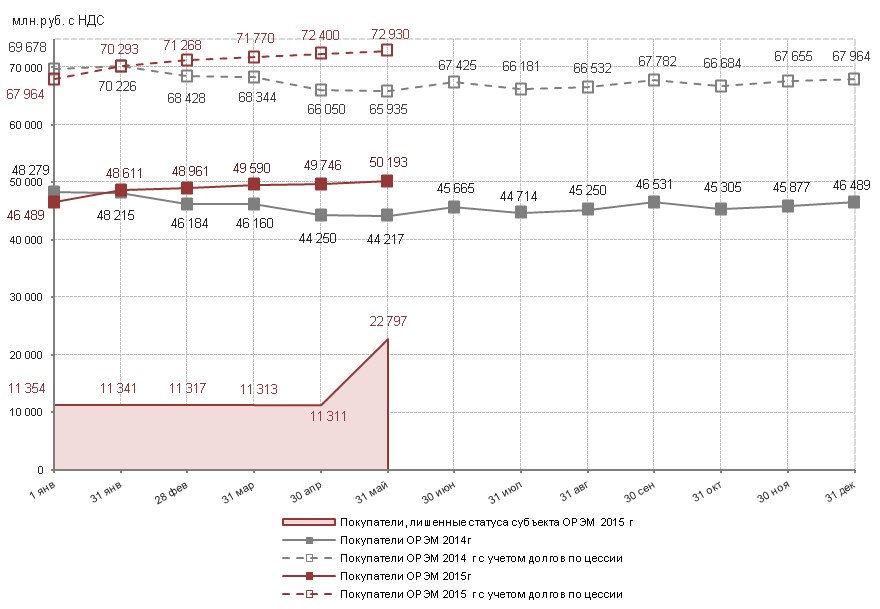 1
Структура задолженности и уровень расчетов за покупку по федеральным округам на ОРЭМ по состоянию на 31.05.2015 г.
Структура задолженности покупателей за покупку по ФО
млн. руб. с НДС
2
Расчеты на ОРЭМ за покупку в 2015 г. в сравнении с 2014 г.
- улучшение
- ухудшение
3